The 20 Greatest Chapters
in the Bible
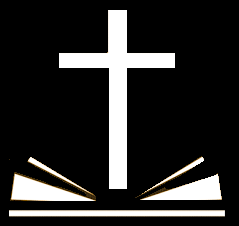 The 20 Greatest Chapters in the Bible
Genesis 01

Exodus 20

Psalms 01

Psalms 23

Psalms 51

Psalms 119

Proverbs 31
Isaiah 40

Isaiah 53

Matthew 05

Matthew 06

Matthew 07

John 17

Acts 02
Romans 08

1Corinthians 13

1Corinthians 15

Ephesians 02

Hebrews 11

James 02
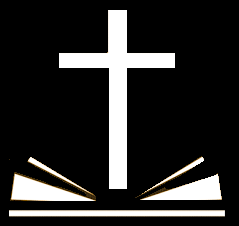 The 20 Greatest Chapters in the Bible
Genesis 01

Exodus 20

Psalms 01

Psalms 23

Psalms 51

Psalms 119

Proverbs 31
Isaiah 40

Isaiah 53

Matthew 05

Matthew 06

Matthew 07

John 17

Acts 02
Romans 08

1Corinthians 13

1Corinthians 15

Ephesians 02

Hebrews 11

James 02
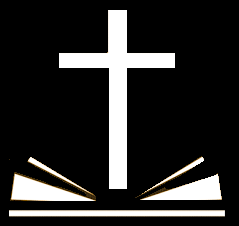 The 20 Greatest Chapters in the Bible
Exodus, Chapter 20
INTRODUCTION.

	Scripture text:  Exodus 20:1-18.

BACKGROUND INFO TO THE GIVING OF THE LAW.

THE TEN COMMANDMENTS.

IT IS A COVENANT, MORE SO THAN A LAW.

CHRISTIANS AND THE DECALOGUE.
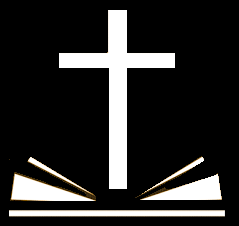 The 20 Greatest Chapters in the Bible
Exodus, Chapter 20
BACKGROUND INFORMATION.


	Engraved in tablets of stone (Ex. 31:18; 32:15,16).

	The sin of the golden calf (Ex. 32:19).

	A modified version in Deut. 5:6-21.
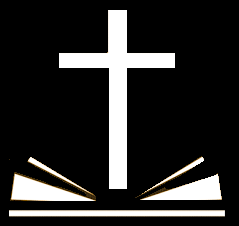 The 20 Greatest Chapters in the Bible
Exodus, Chapter 20
THE TEN COMMANDMENTS.

	1.	You shall have no other gods besides Me 				(20:3).

	2.	You shall not worship any graven image 					(20:4-6).

	3.	You shall not take the name of the Lord your 		God in vain (20:7).

	4.	Remember the Sabbath day to keep it holy 			(20:8-11).

	5.	Honor your father and mother (20:12).
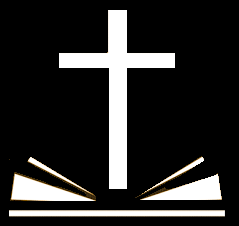 The 20 Greatest Chapters in the Bible
Exodus, Chapter 20
THE TEN COMMANDMENTS.

	6.	You shall not murder (20:13).

	7.	You shall not commit adultery (20:14).

	8.	You shall not steal (20:15).

	9.	You shall not bear false witness (20:16).

	10.	You shall not covet anything that is thy 					neighbor’s (20:17).
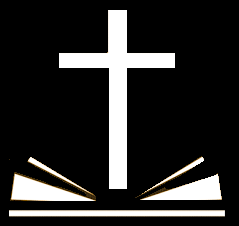 The 20 Greatest Chapters in the Bible
Exodus, Chapter 20
THE TEN COMMANDMENTS.

The Ten Commandments (the Decalogue) were the basis of Hebrew law.

	Four commandments have to do with 								our attitude toward God.

	Six commandments with 													our attitude toward our fellowman.

Jesus condensed them into two, see Mt. 22:39,40.
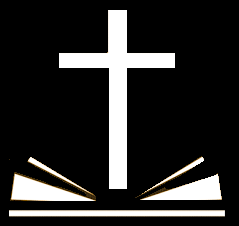 The 20 Greatest Chapters in the Bible
Exodus, Chapter 20
IT IS A COVENANT, MORE SO THAN A LAW.


	It is called a Suzerain-Vassal Covenant.


	Or an Overlord-Vassal relationship.
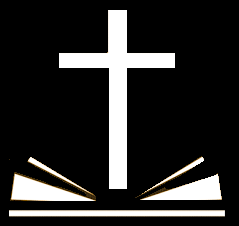 The 20 Greatest Chapters in the Bible
Exodus, Chapter 20
CHRISTIANS AND THE DECALOGUE.

Nine of the Ten Commandments are repeated in the NT.

1.	“...no other gods...”		Ex. 20:3														Ac. 14:15.

2.	“...no graven images...”	Ex. 20:4 														1Jn. 5:21; 1Cor. 8:4.

3.	“...Lord’s name not in vain...”															Ex. 20:7														Jas. 5:12; Mt. 12:36,37.
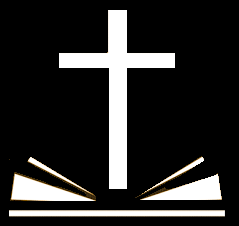 The 20 Greatest Chapters in the Bible
Exodus, Chapter 20
CHRISTIANS AND THE DECALOGUE.

Nine of the Ten Commandments are repeated in the NT.

4.	“...remember the Sabbath...”		Ex. 20:8														No verses found.

5.	“Honor father and mother...”		Ex. 20:12														Eph. 6:1.

6.	“...you shall not kill.”				Ex. 20:13														1Pet. 4:15.
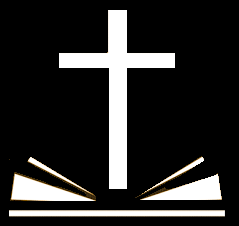 The 20 Greatest Chapters in the Bible
Exodus, Chapter 20
CHRISTIANS AND THE DECALOGUE.

Nine of the Ten Commandments are repeated in the NT.

“...do not commit adultery.”		Ex. 20:14														1Cor. 6:9.

8.	“...do not steal.”					Ex. 20:15														Eph. 4:28.

9.	“...do not bear false witness.”	Ex. 20:16; Col. 3:9.

10.	“...do not covet.”					Ex. 20:17															1Cor. 6:10.
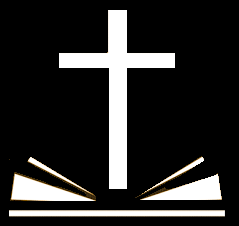 The 20 Greatest Chapters in the Bible
Exodus, Chapter 20
Next week:


Psalms, Chapter 01

	Understanding the Psalms

	The Blessedness of Righteousness

	The Fate of the Wicked

	God Knows
The 20 Greatest Chapters
in the Bible